Welcome Homeroom!  We’ve been together for four wonderful weeks!!!  Thanks for being so awesome!!!
Welcome everyone!!

Please look over your Latin Root Words:  Ann, Enn, Aqu, Aud, Bene and Bi in your composition books or use your flashcards
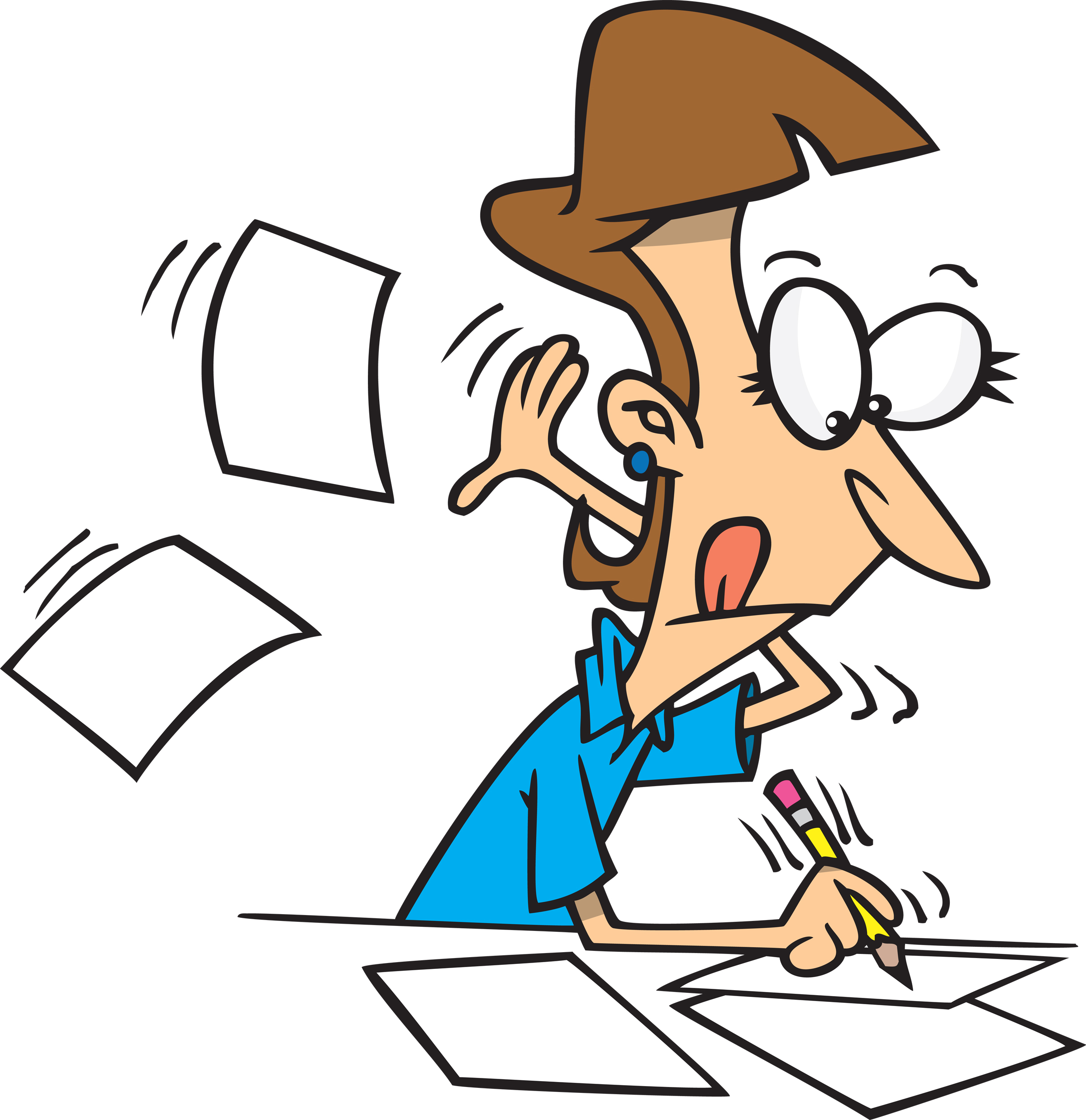 Please clear your desks.  You need a pencil or pen to take the quiz.
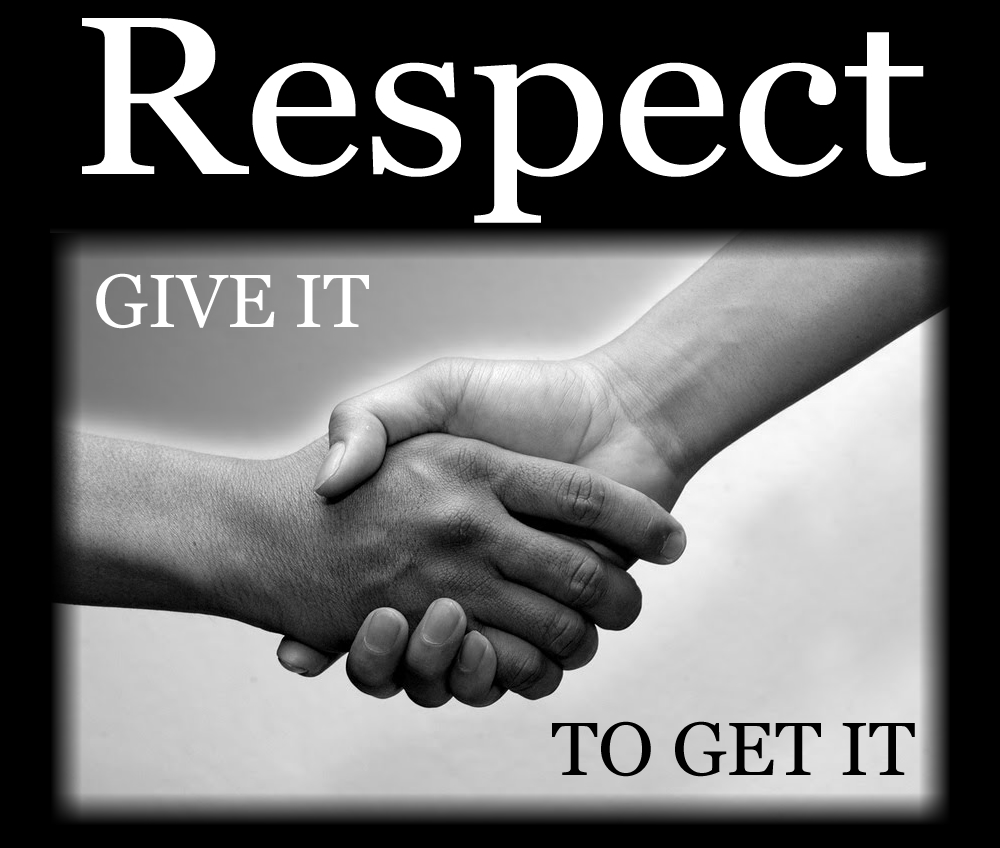 When you are finished with the quiz, please turn your quiz over and wait for everyone to finish.   

There is doodle space on the back.  

You may also quietly take out your Unpacking the Standards packet from yesterday
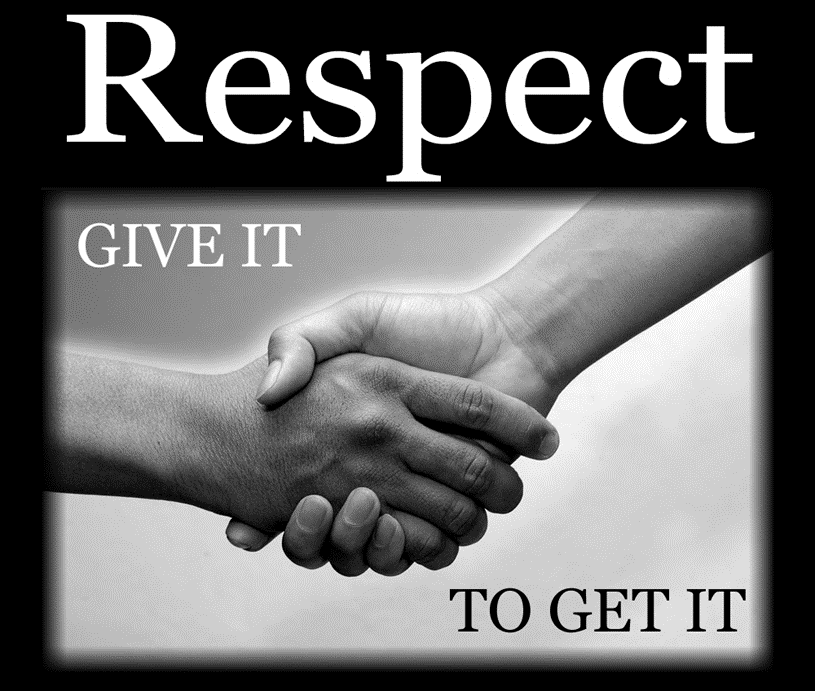 https://www.youtube.com/watch?v=Pq0lNUsvMII










Please make a See, Hear,  Feel, Believe Chart on the next blank page of your composition book

Title the Chart:  Call of the Wild Book Trailer
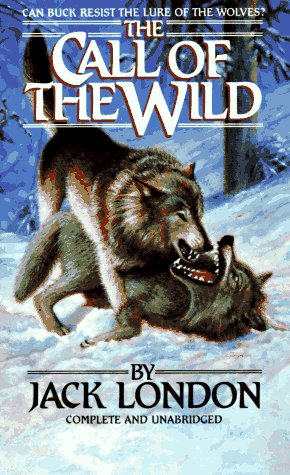